Urography Procedures
Meaad AL-Musined
Anatomy
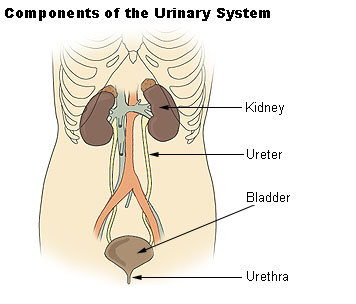 Anatomy
Uretrovesical
 Junction
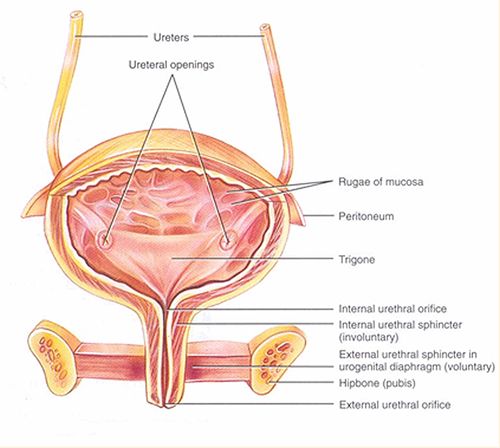 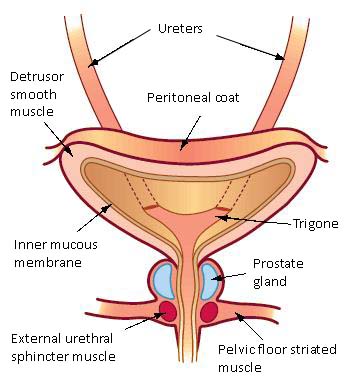 The trigone is a smooth triangular region of the internal urinary bladder formed by the two ureteral orifices and the internal urethral orifice.
Anatomy
Retrograde Cystography (Cystogram)
Definition
Is a Non Functional radiographic examination of the urinary bladder after injection of CM via urethral catheter   
CM
Urographine
MCUG Micturating Cystourethrography
Definition
Is a Functional radiographic examination of the urinary bladder and urethra to evaluate the patient’s ability to urinate.    
CM
Urographine
Cystography
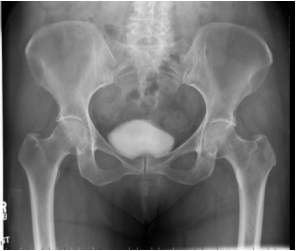 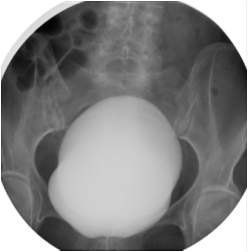 MCUG
Vesicouretral Reflux
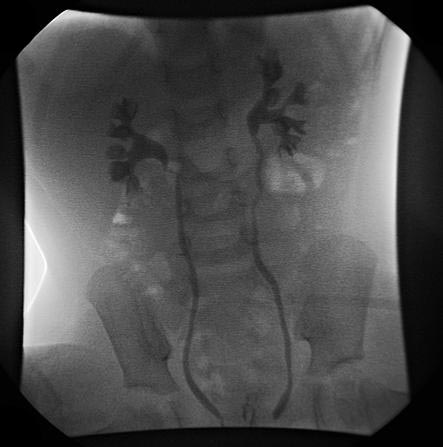 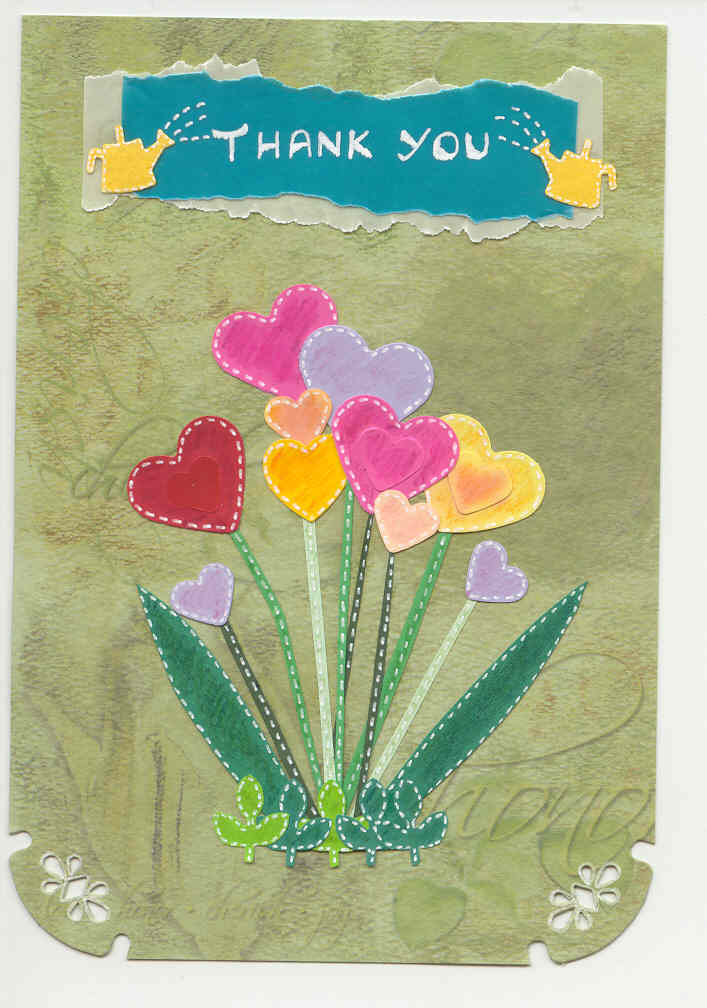